Топиарий
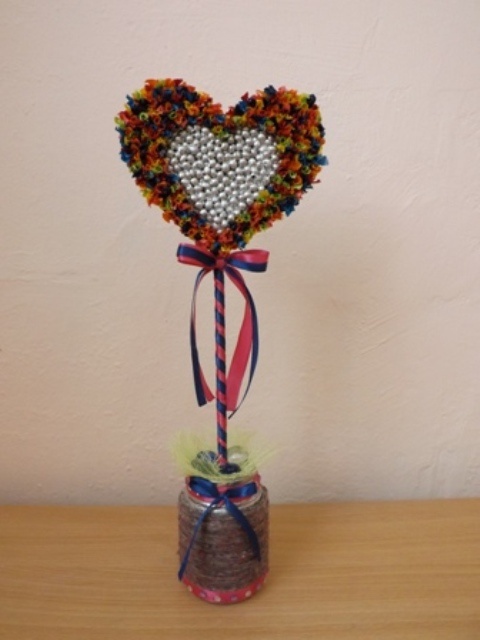 Материалы и инструменты:
Картон
2. Карандаш
3. Палочки для суши
4. Гофрированная бумага
5. Клей титан, ПВА
6. Горох
7. Аэрозольная краска
8. Ножницы
9. Паста от ручки
10. Горшок для цветов
Начинаем с изготовления кроны. Берем картон и рисуем сердце необходимого нам размера. Вырезаем. Делаем два таких сердечка
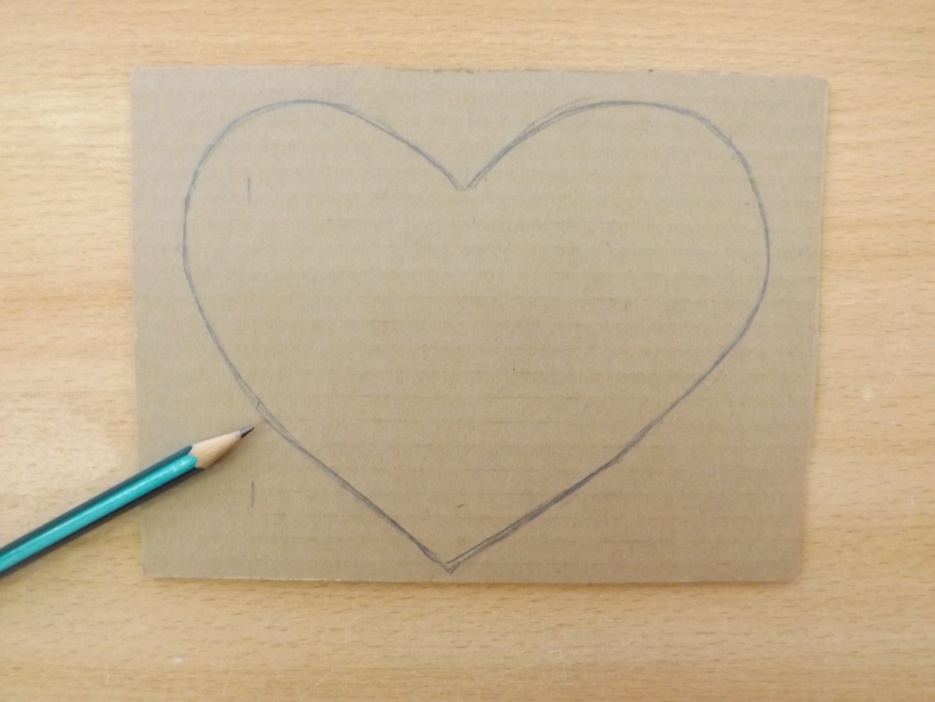 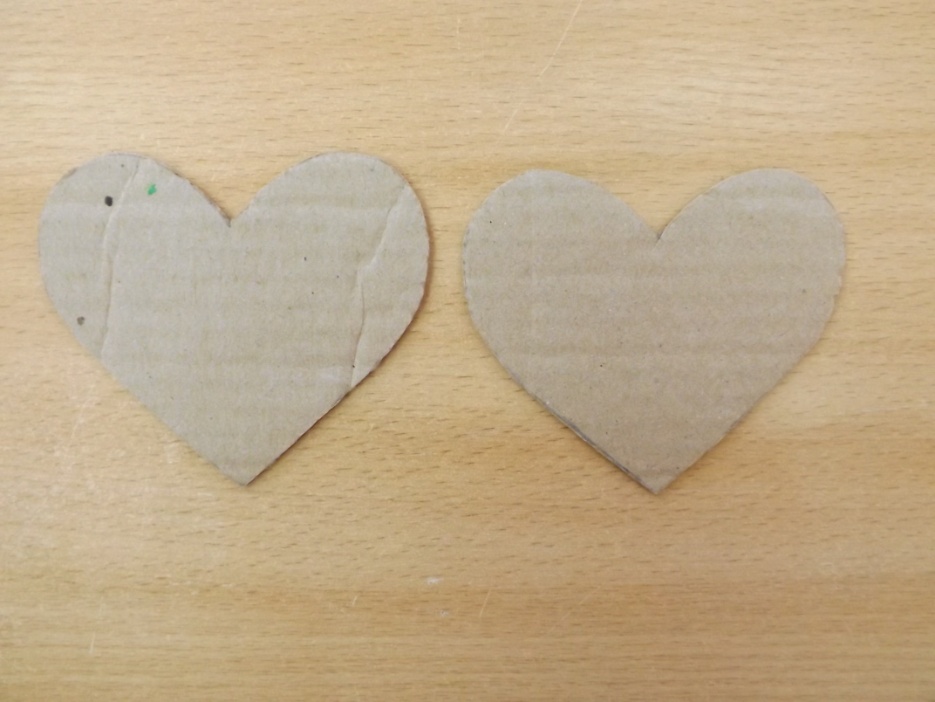 Рисуем сердце необходимого нам размера внутри сердца с одной стороны
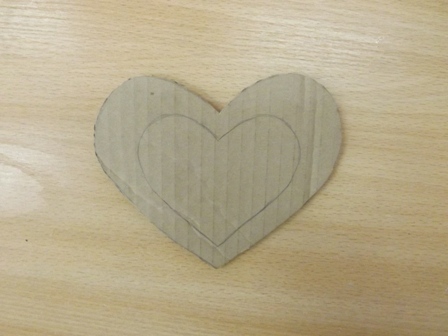 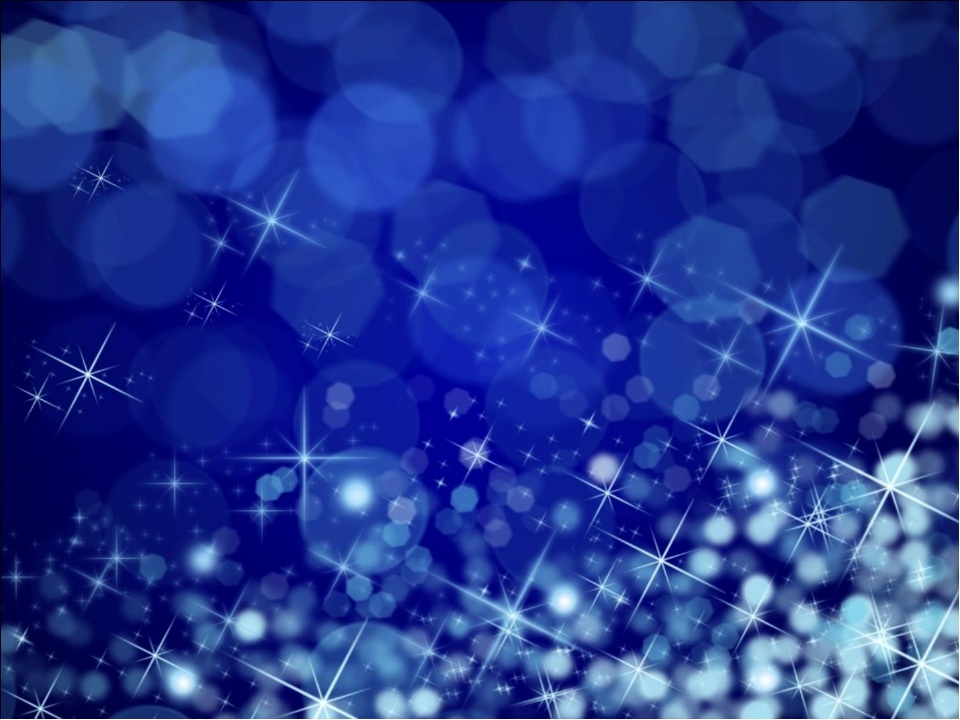 Берем палочки для суши. Разделяем. Одну палочку размещаем между двумя сердечками и склеиваем.
.
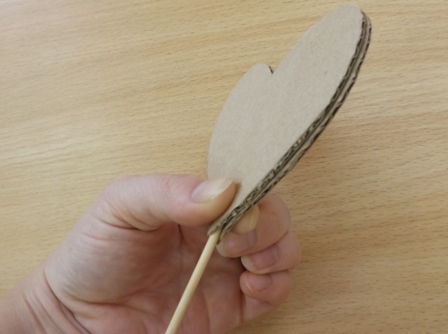 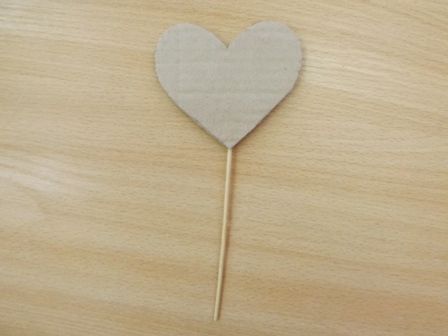 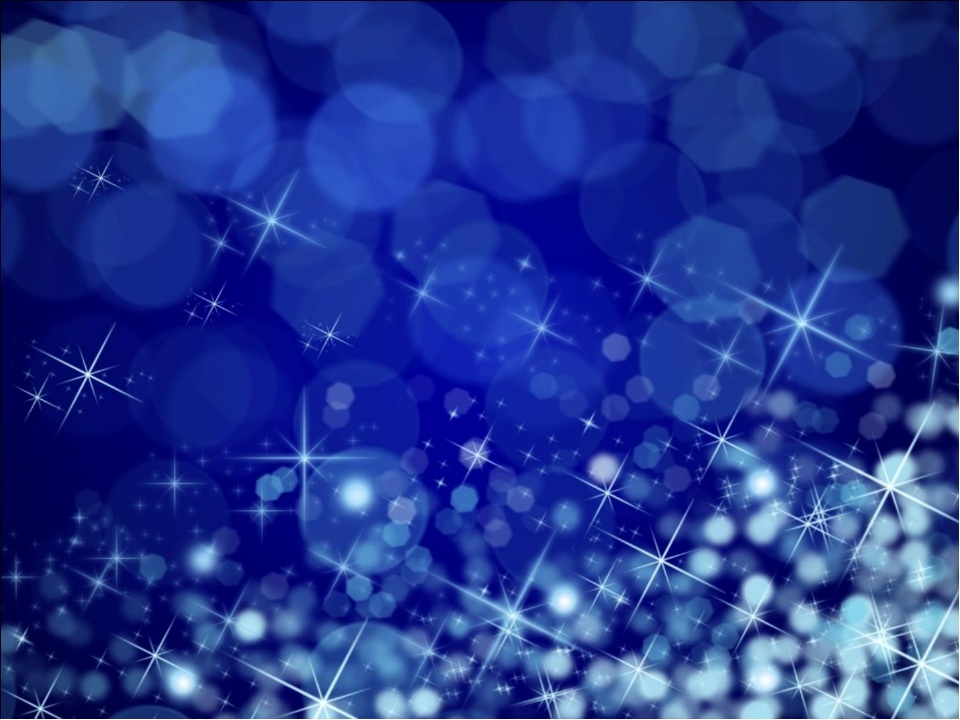 Промазываем  внутренне сердечко клеем и выкладываем горох по всей форме в 2 слоя
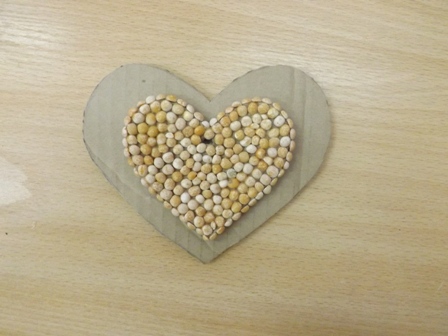 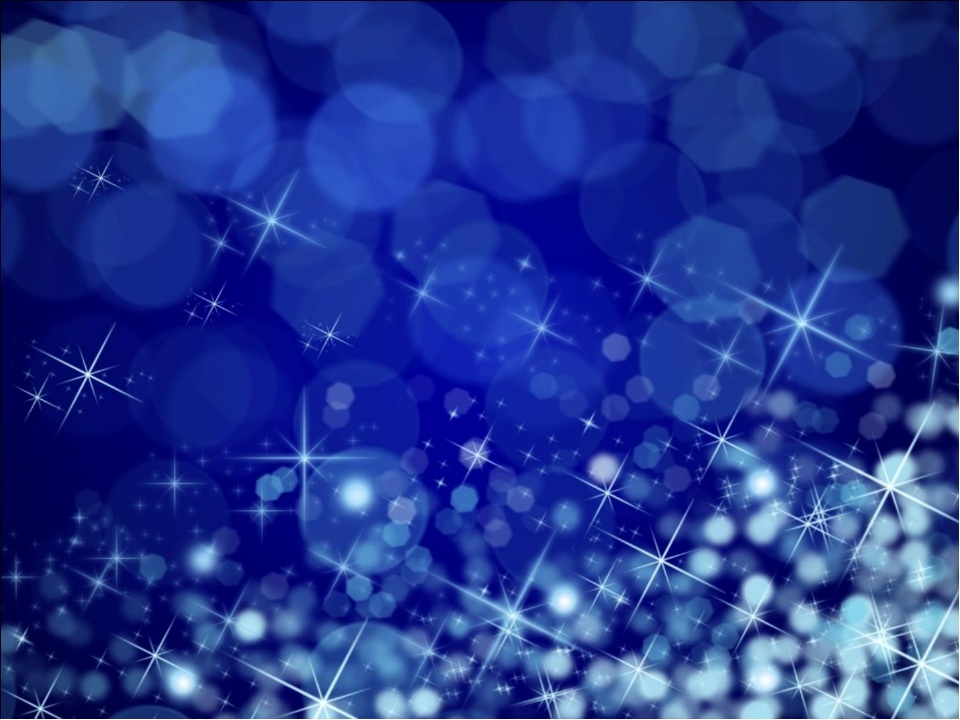 Красим горох аэрозольной краской
.
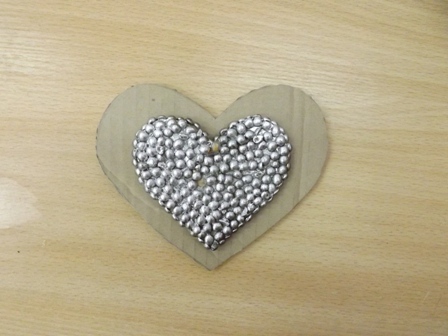 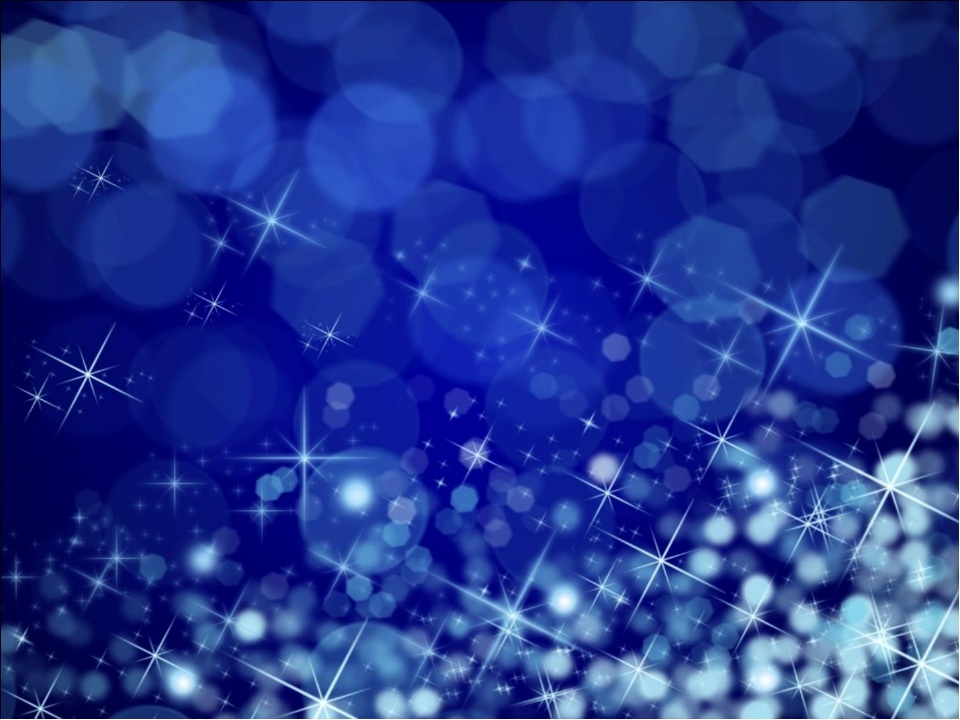 Бумагу прямо в рулоне нарезаем на полосы шириной в 2 см
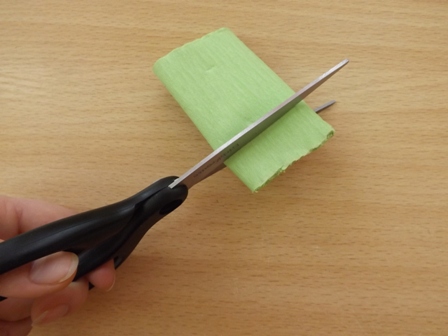 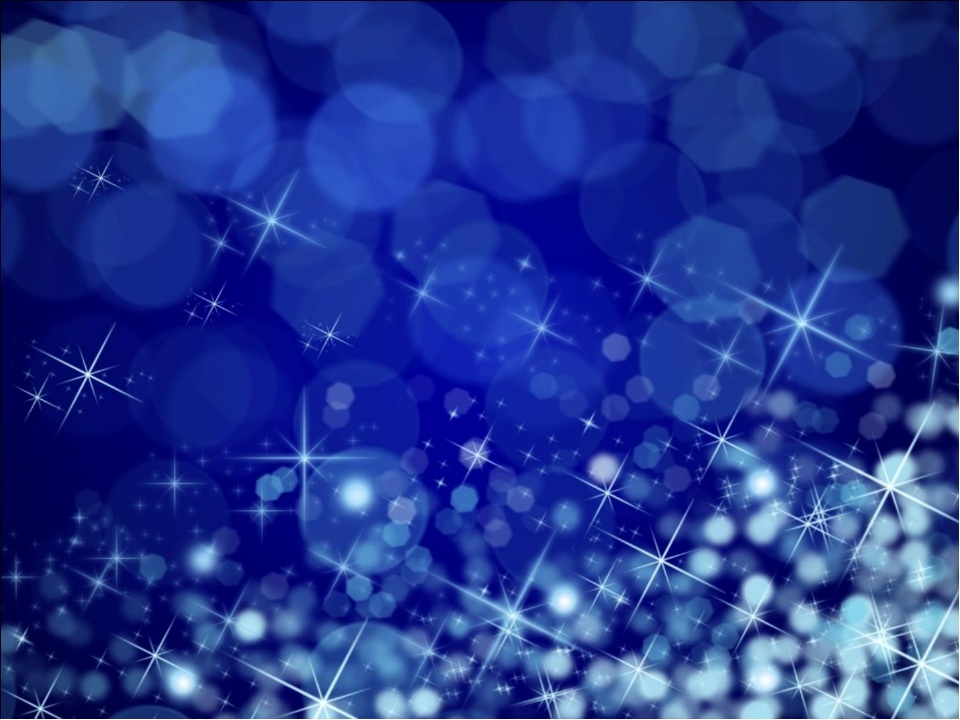 Получившуюся многослойную полосу нарезаем на отрезки по 2 см длиной
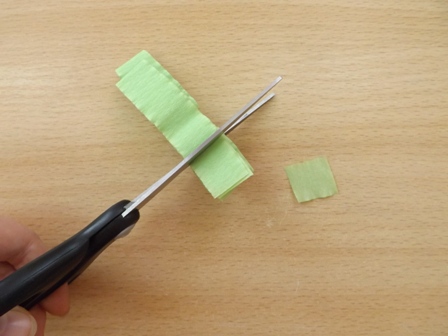 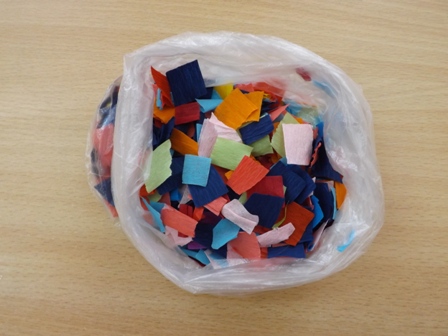 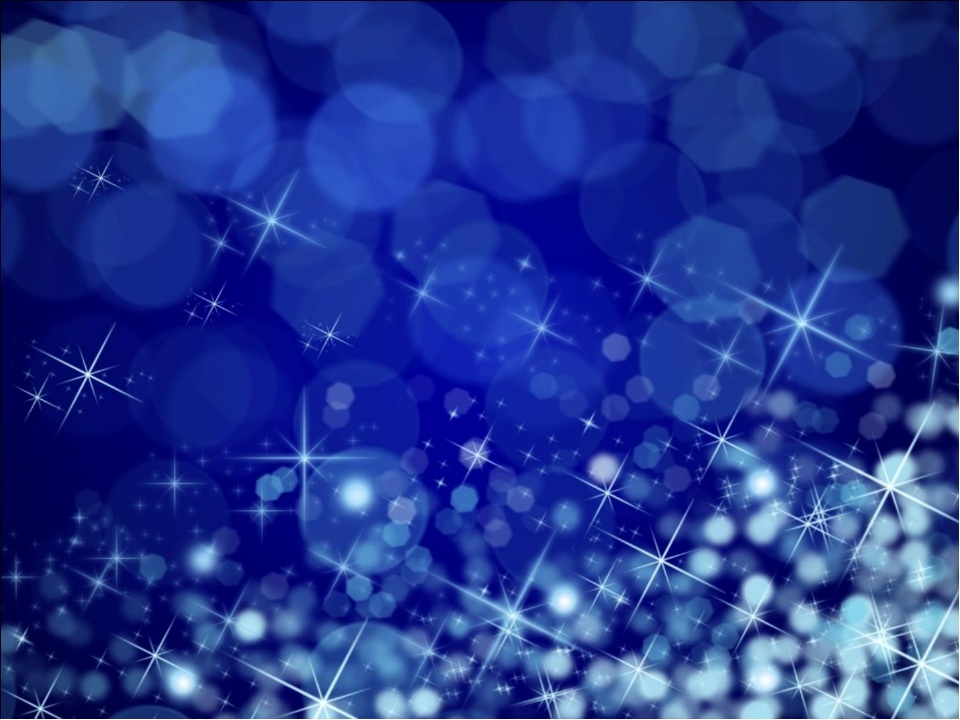 Прижимаем пальцем к торцу трубочки. Прокрутим бумагу вокруг оси, приподнимая вверх.
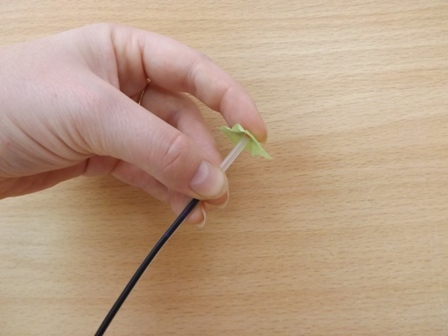 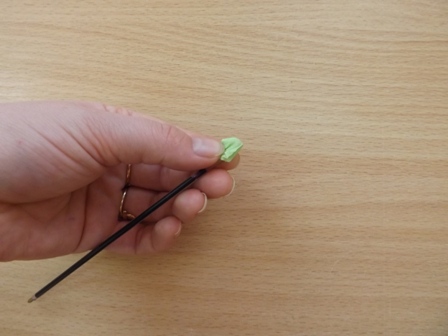 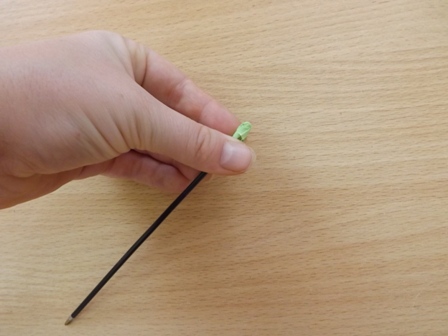 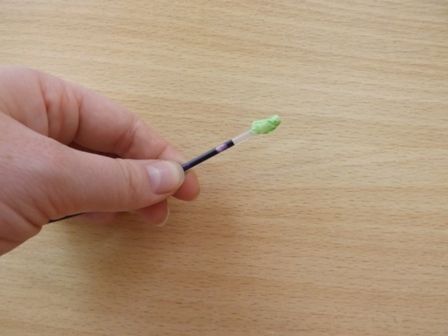 Макнем основание торцовки в клей ПВА
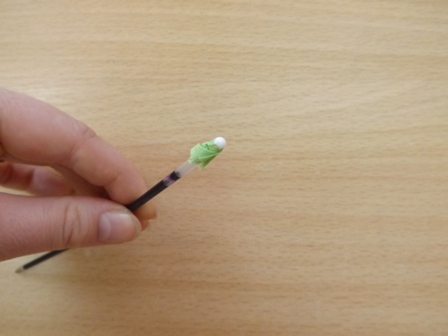 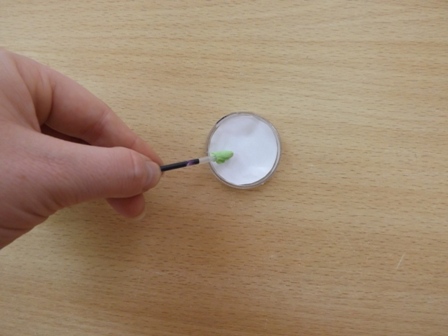 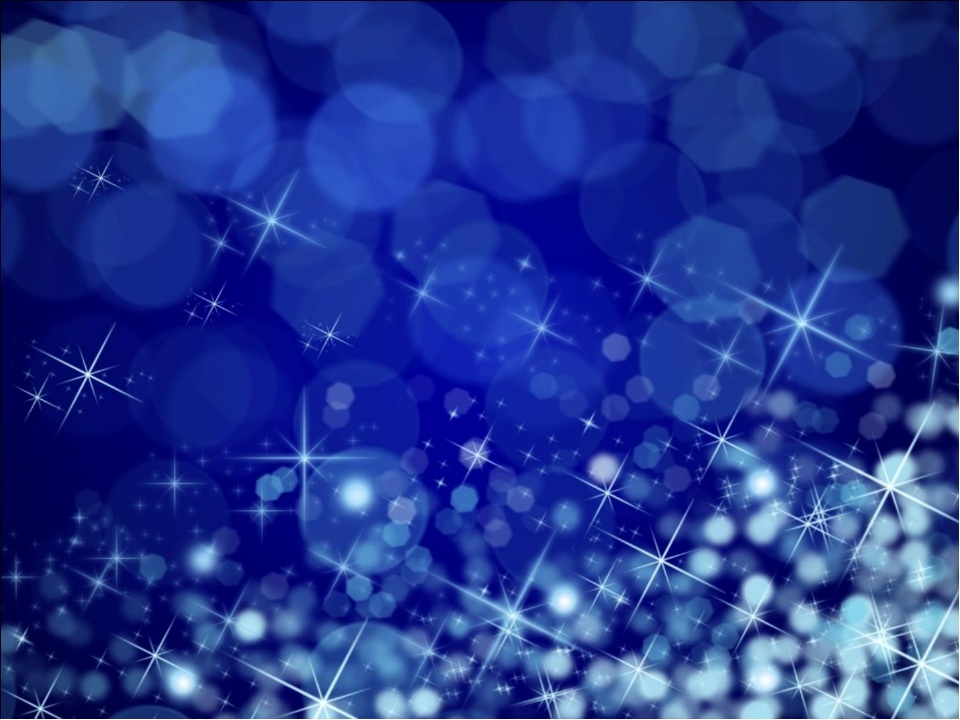 Заполняем все сердце  пока не будет задекорировано торцовками полностью
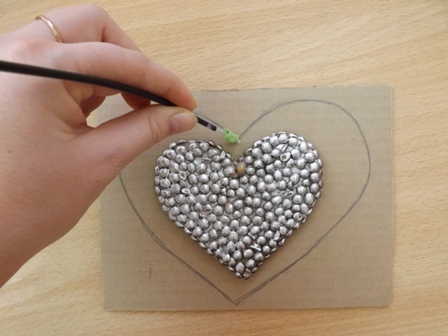 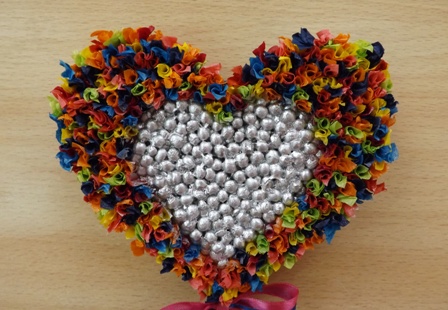 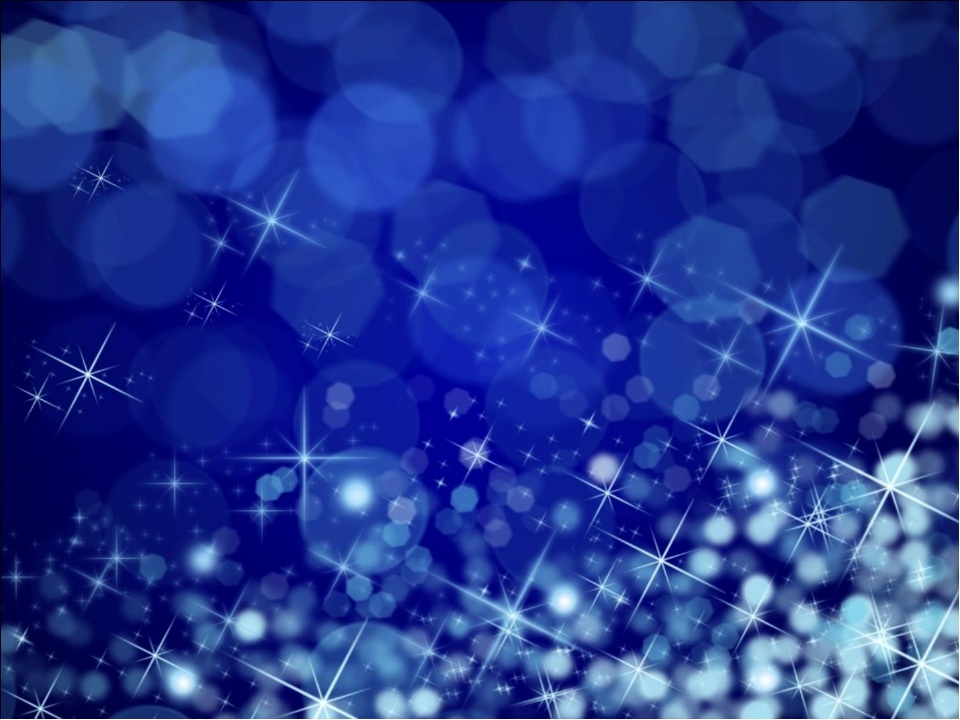 Приступаем к изготовлению основы. Для этого измеряем диаметр и высоту нашего горшочка, расчерчиваем круг на пенопласте и вырезаем. Вставляем и фиксируем клеем. Декорируем.
Промазываем сердечко клеем и выкладываем горох по всей форме в 2 слоя
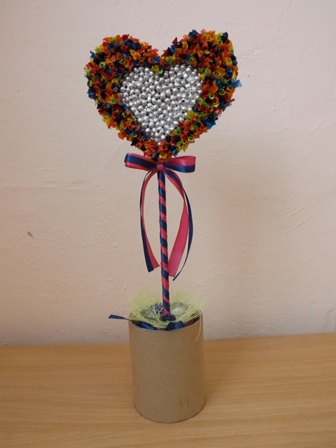 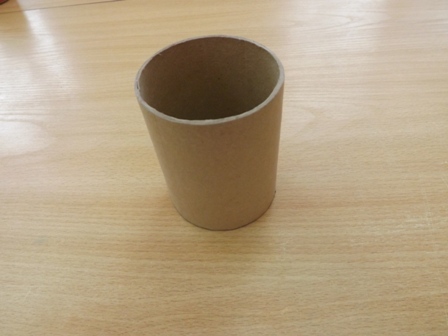 ….
Топиарий готов
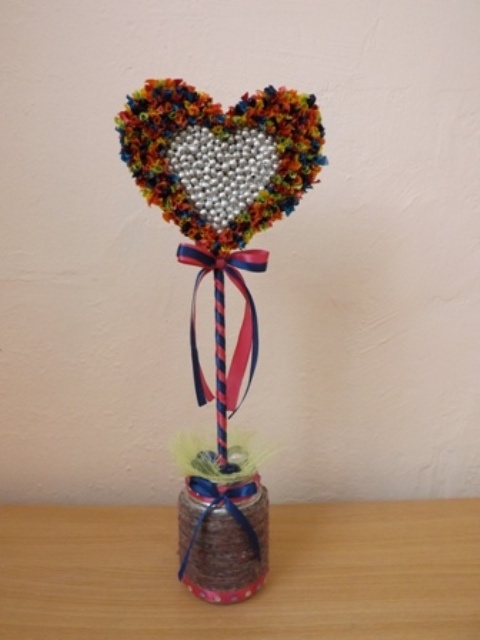 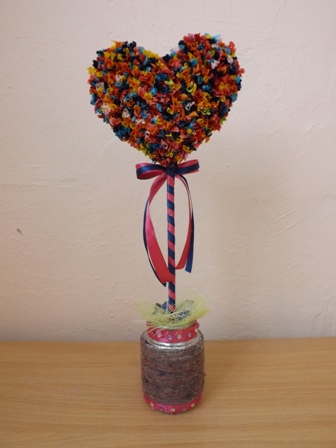